ROBOGRAPHERS
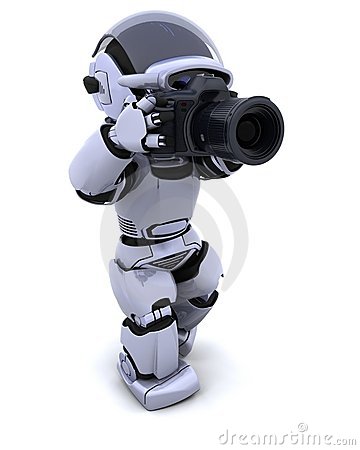 FACIAL EXPRESSION RECOGNITION USING SWARMS
IN-CLASS PRESENTATION #3 Nov, 17 2015
PROJECT STATUS & ACTION
FVE PROGRESS
RISK MITIGATION UPDATES
SPONSORED BY: DR. KATIA SYCARA
TEAM :GAURI GANDHI   SIDA WANG   TIFFANY MAY   JIMIT GANDHI   ROHIT DASHRATHI
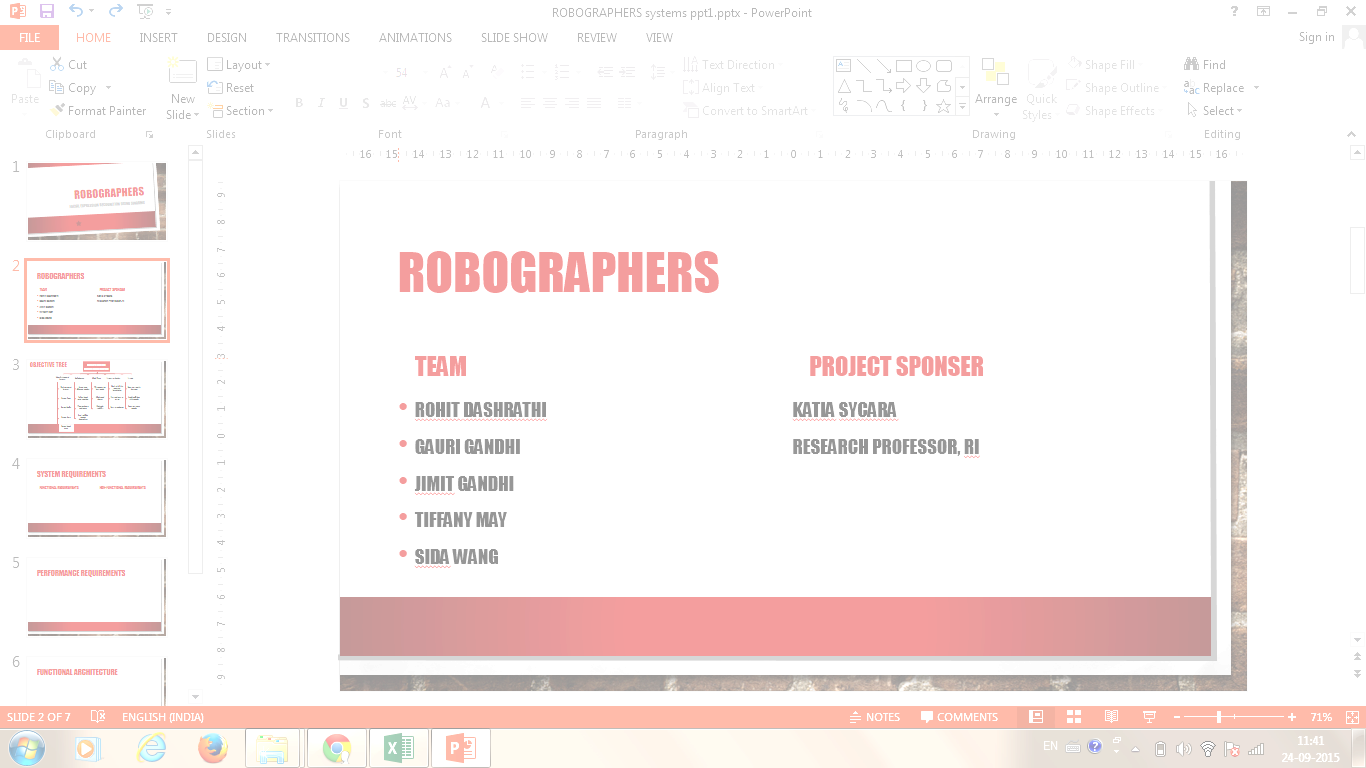 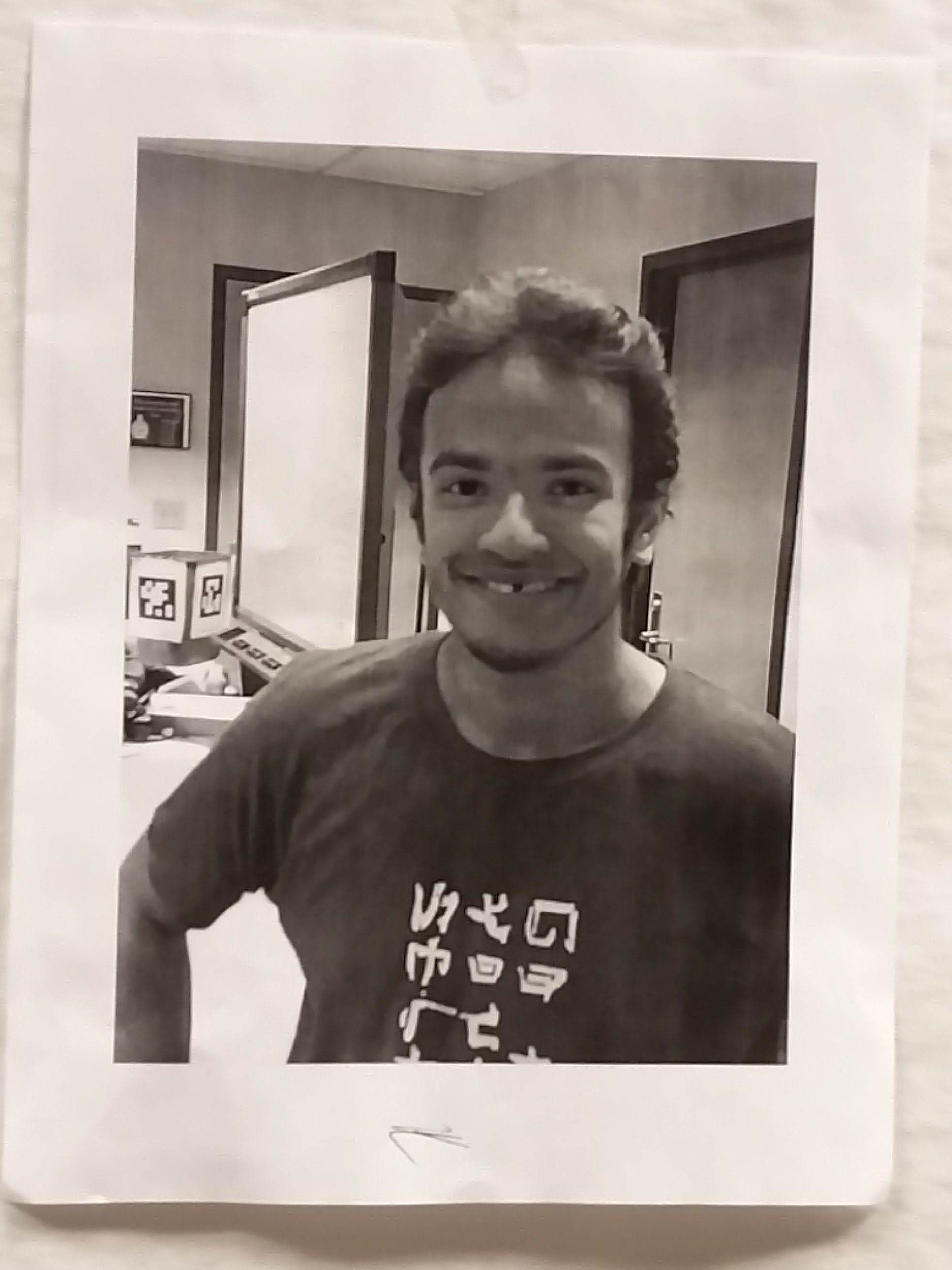 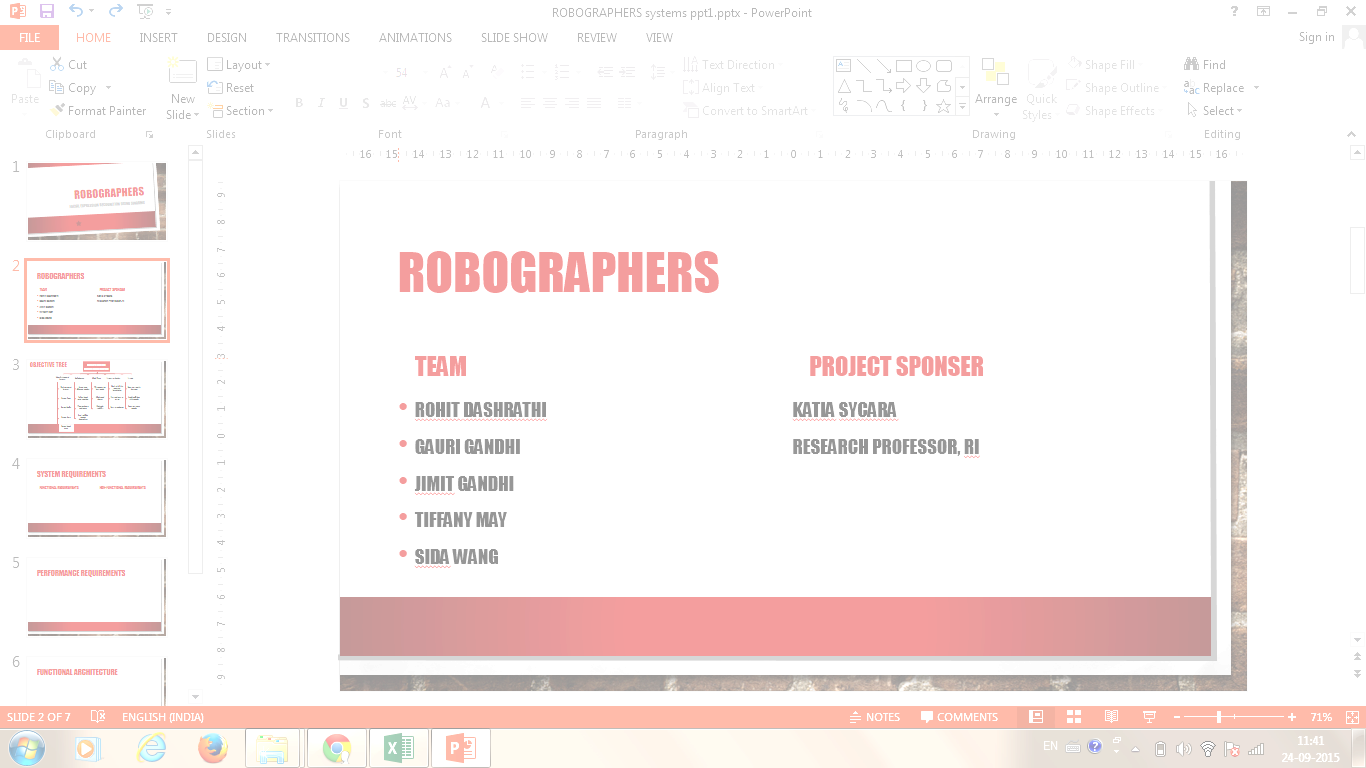 PROJECT STATUS & ACTION
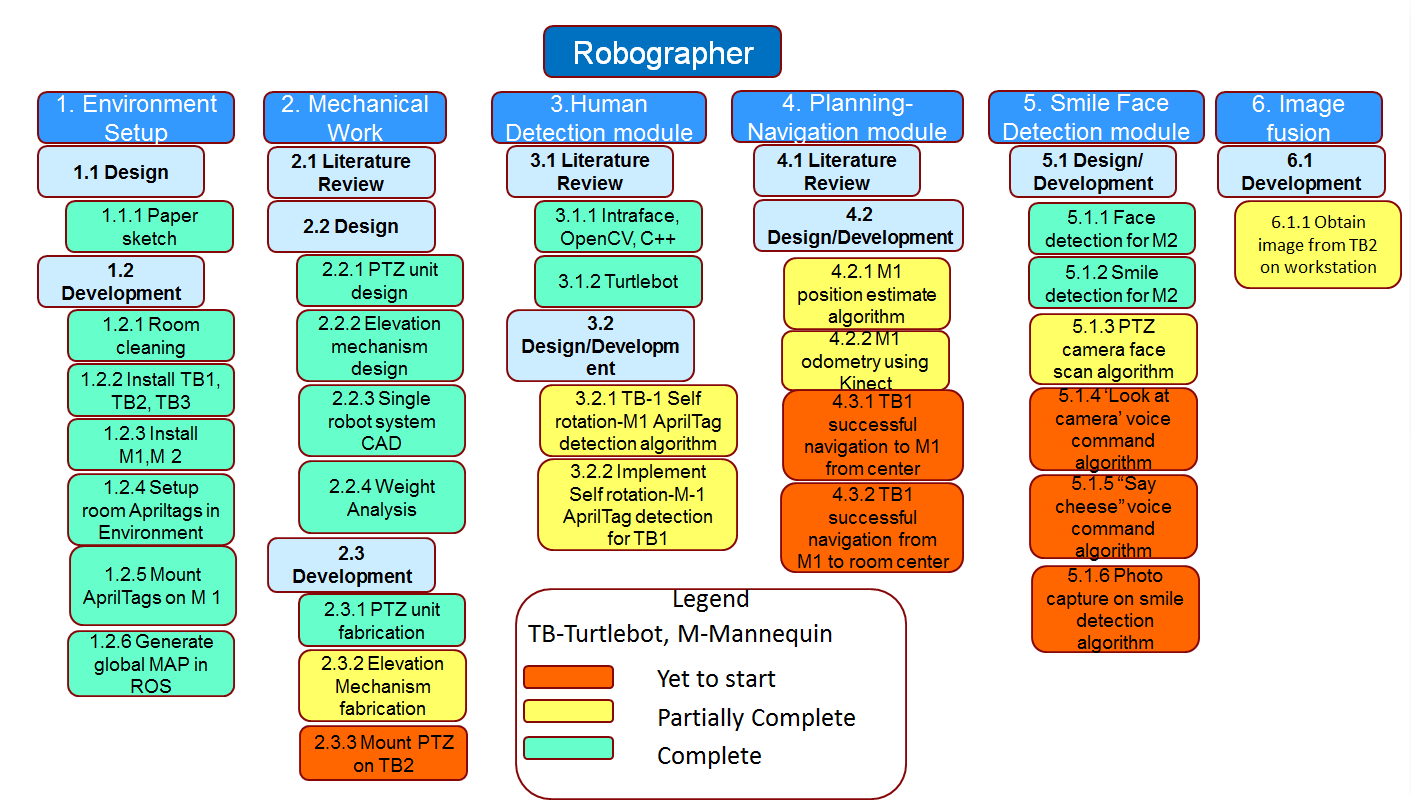 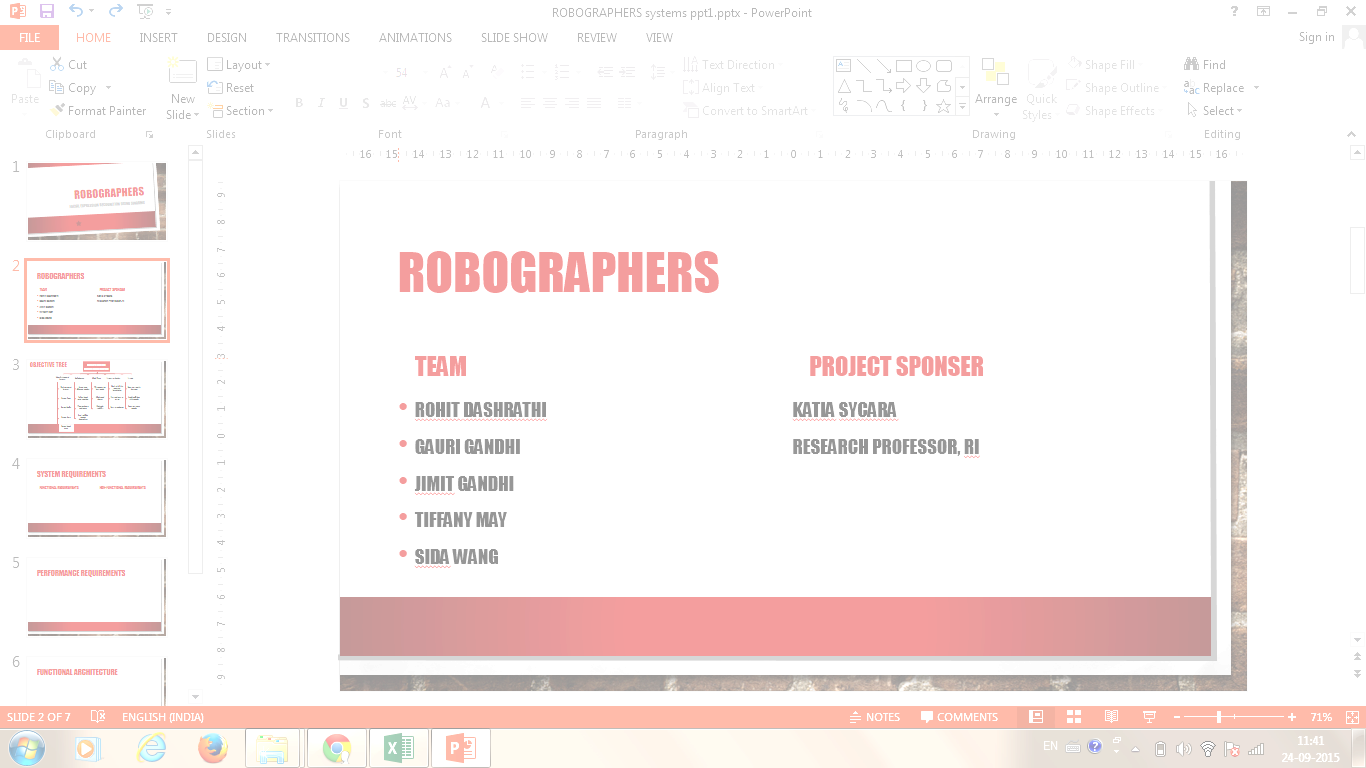 PROJECT STATUS & ACTION
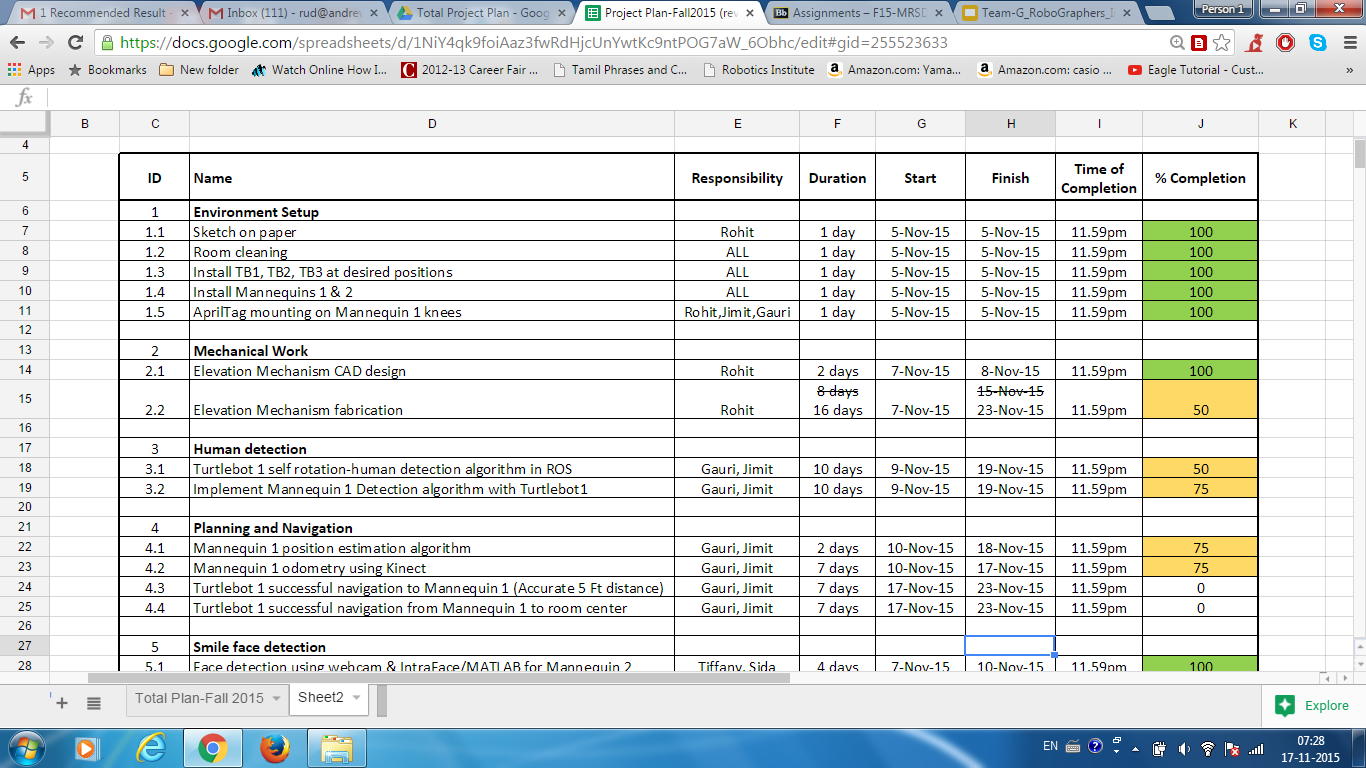 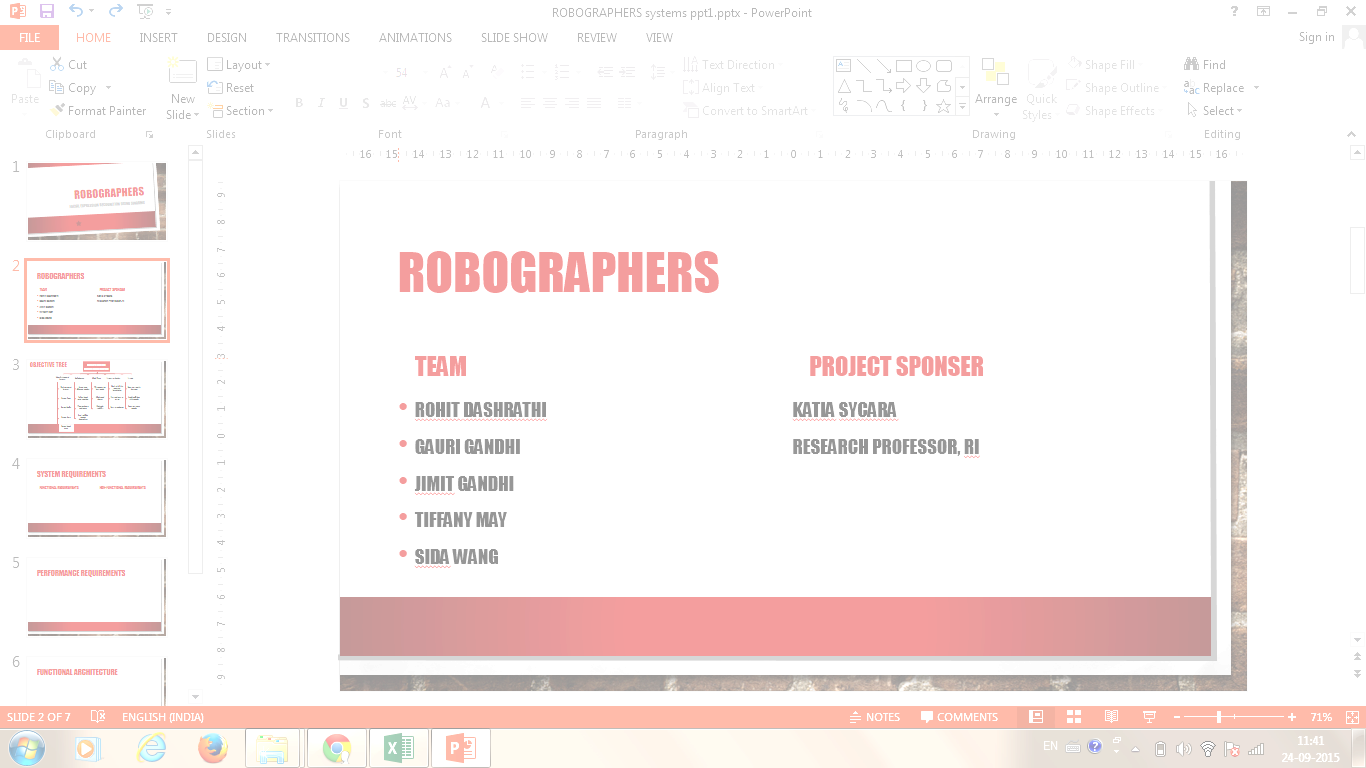 PROJECT STATUS & ACTION
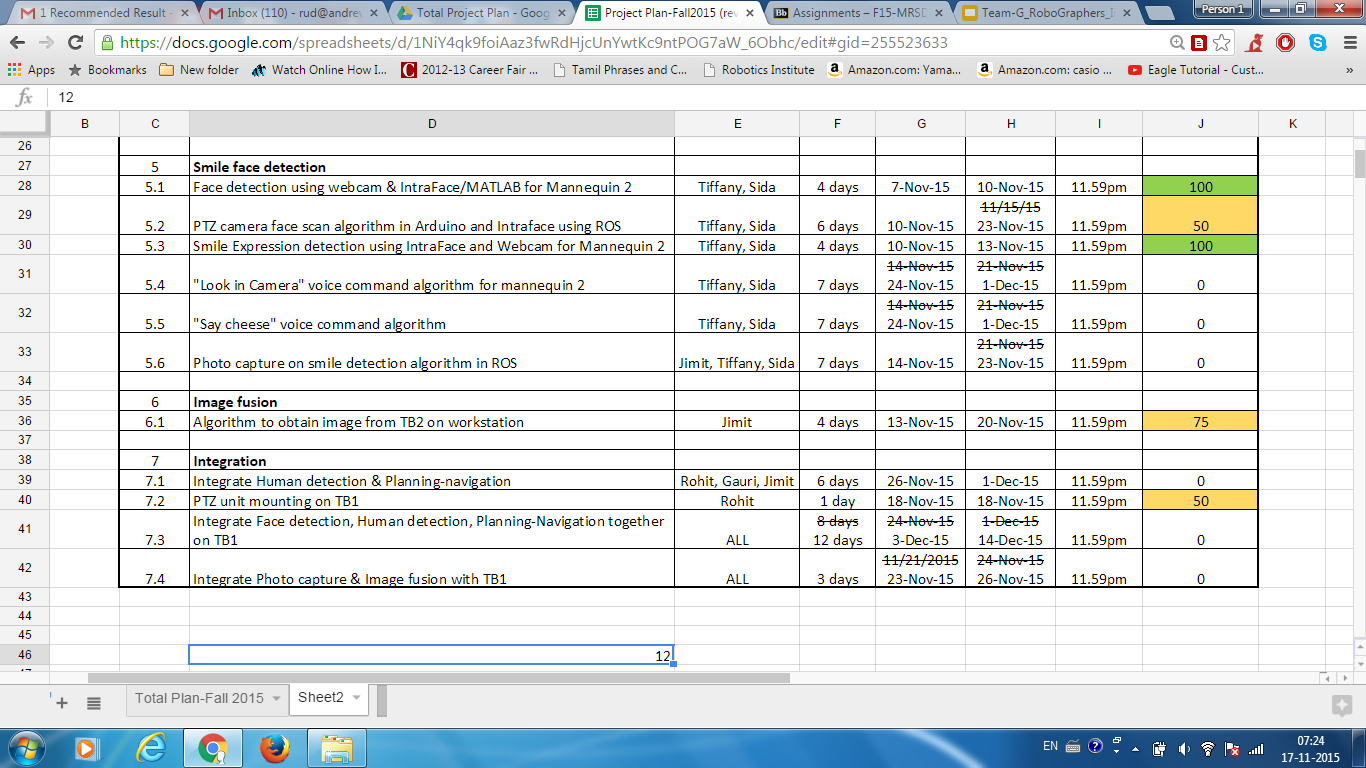 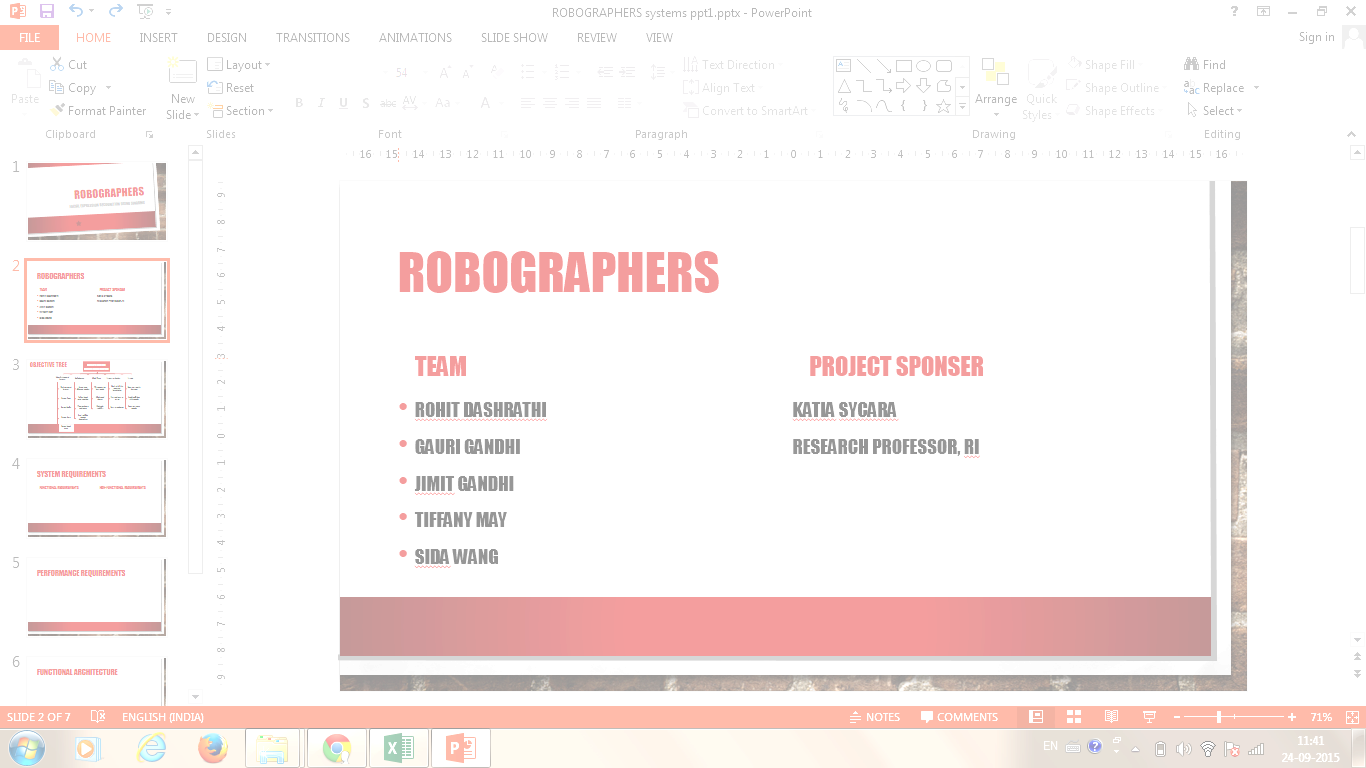 PROJECT STATUS & ACTION
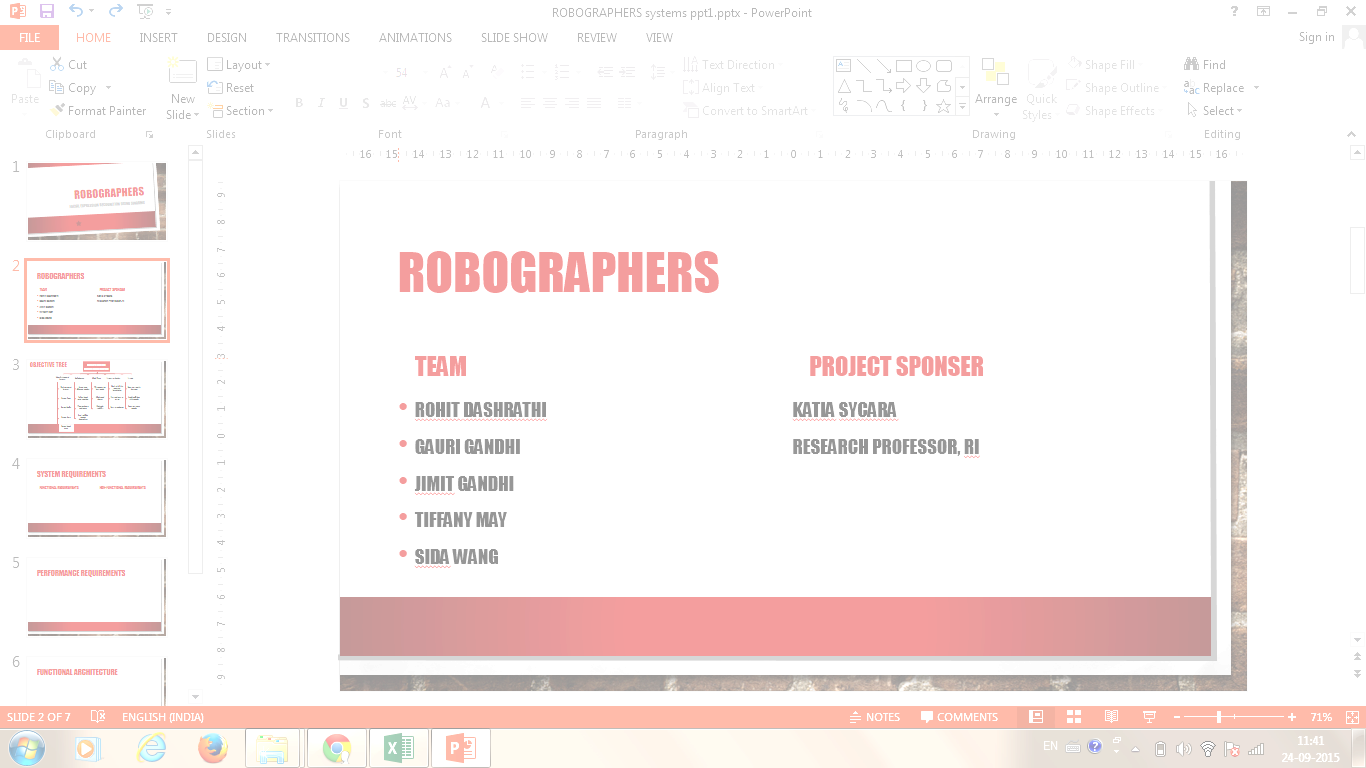 PROJECT STATUS & ACTION
Delays:
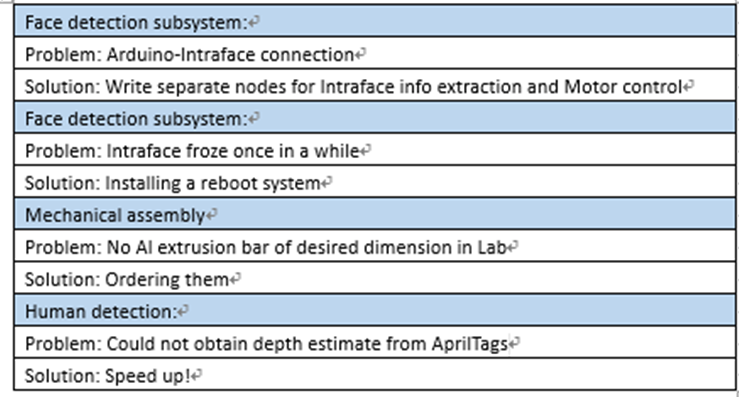 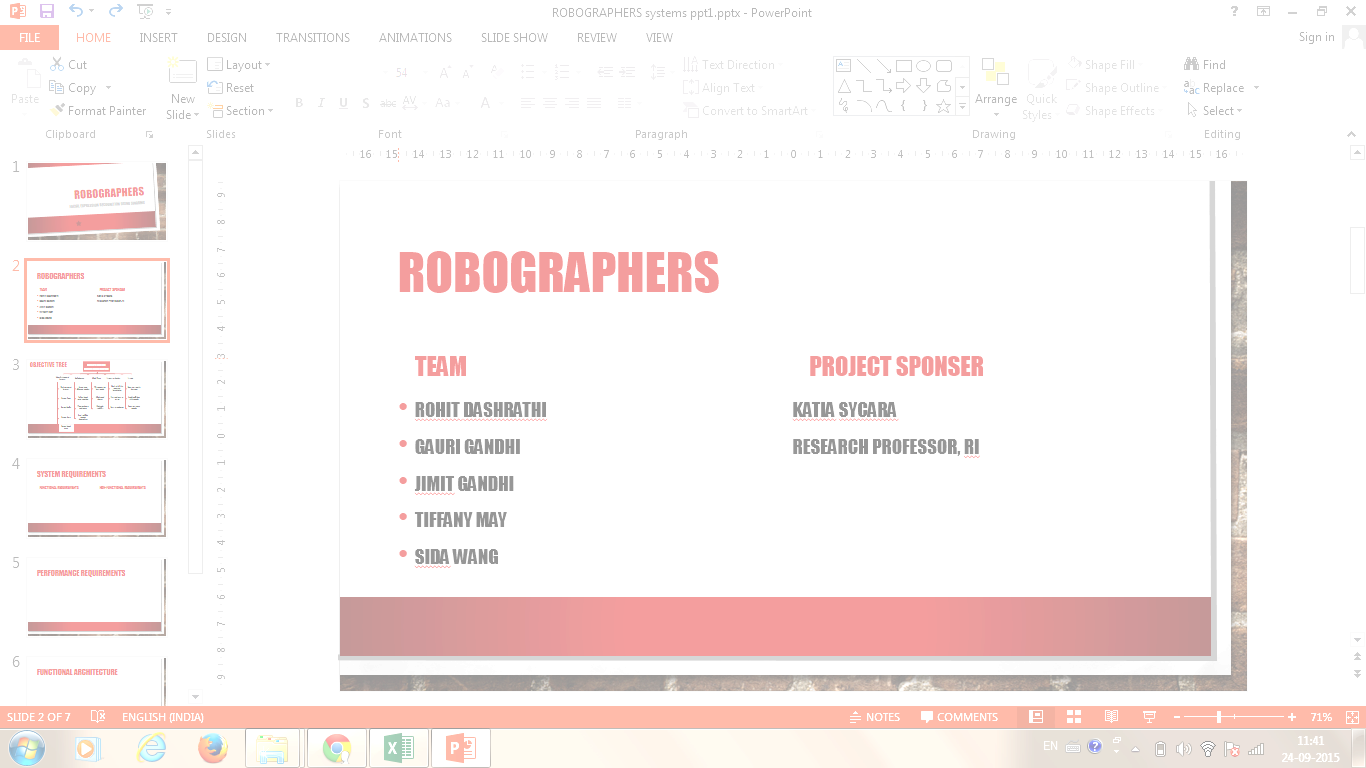 FVE Progress
Success-
Detect and track the face which could be used to drive the pan tilt motors in order to position the camera.
Designed a pan tilt unit that can perform pitch and yaw motion according to commands given by the Arduino.
Detected April tags using camera and also obtained the transfer function by which the relative coordinates and relative orientation can be determined.
Able to move turtle bots from location A to location B autonomously.
Determined expression of a person using Intraface on Linux Operating system.
Issues-
Integration of the above tasks into one system.
Face detection works in the beginning but freezes after sometimes.
Unable to form a new tracker once the target is lost

Change of requirements-
Robots in in the system shall: 
M.F. 1: Detect Human Figures 
M.F.3: Detect Faces At 1s
M.F.4: Detect Facial Features 
M.F.9: Detect Obstacles at 10 Cm Minimum Height
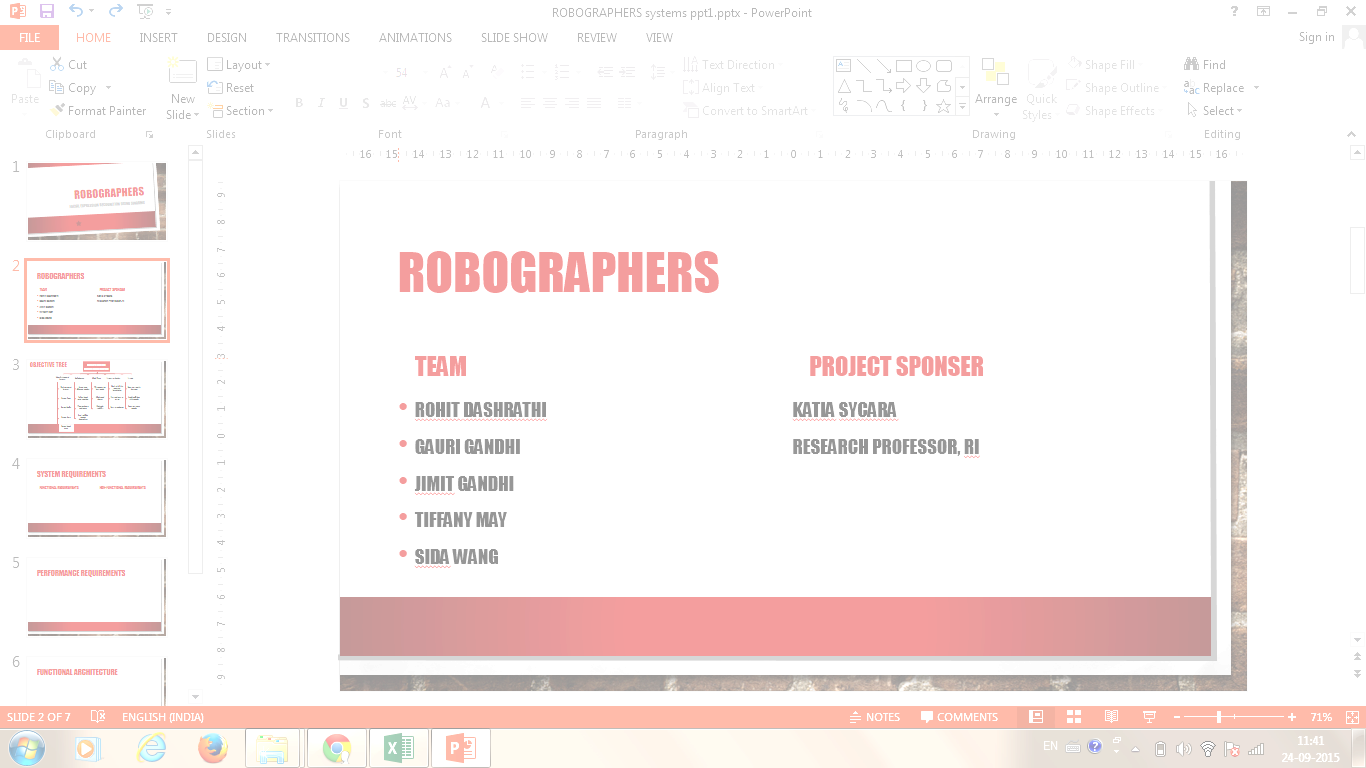 Risk Mitigation: Updates
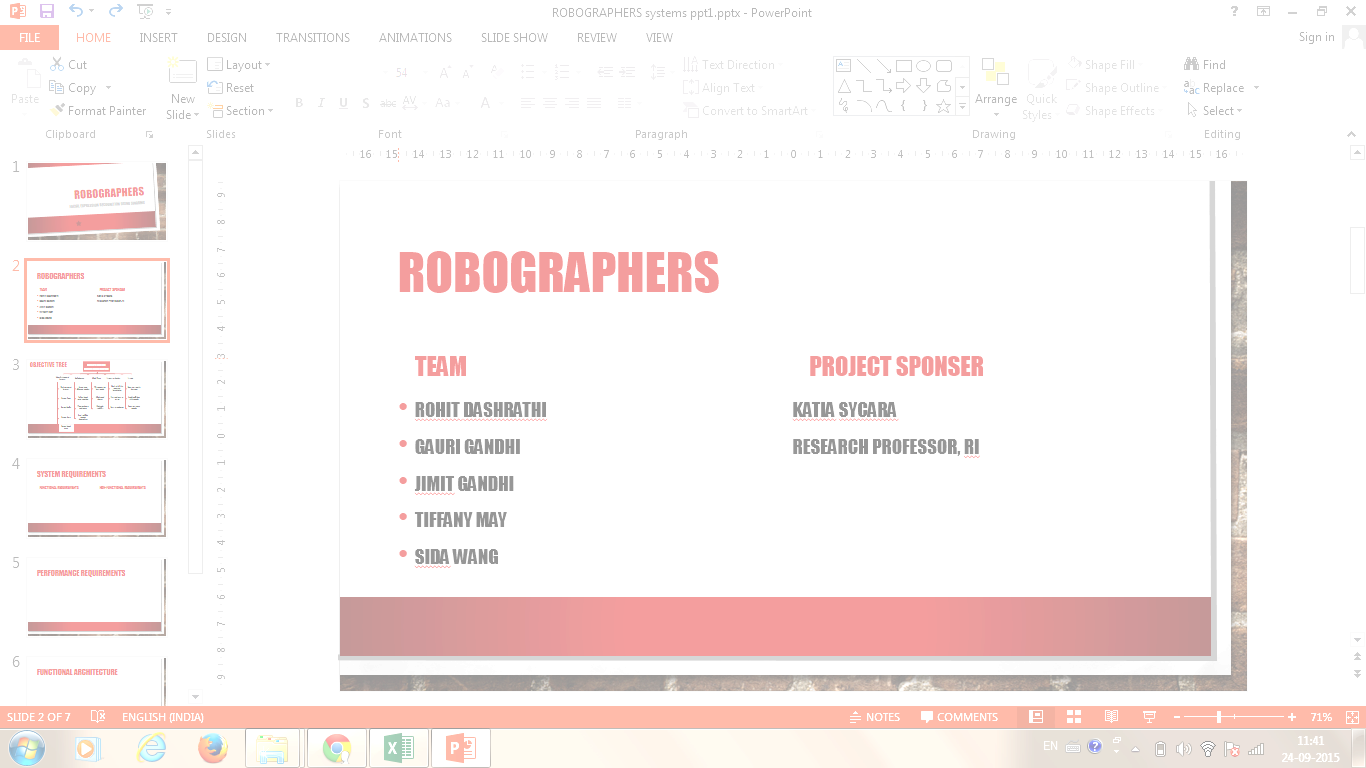 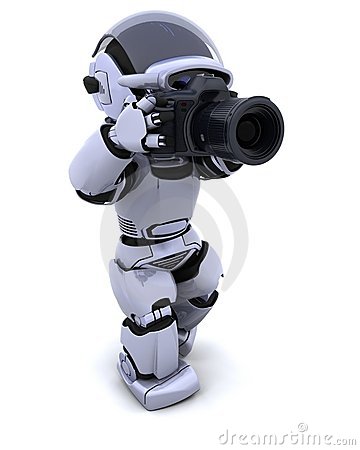 THANK YOU!
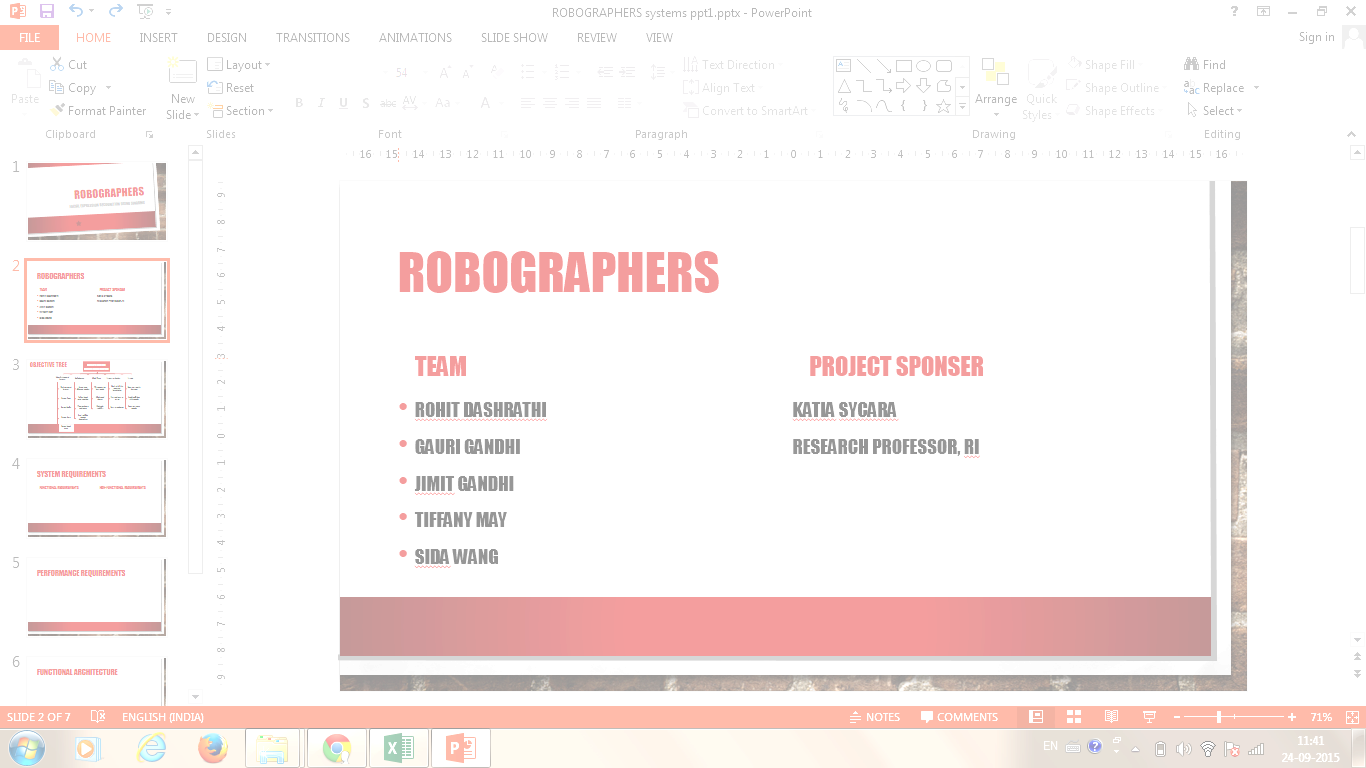 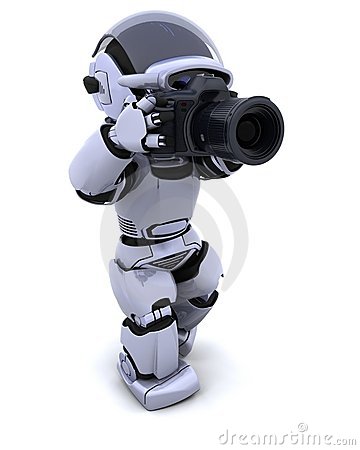 QUESTIONS?